Granularity Comparision
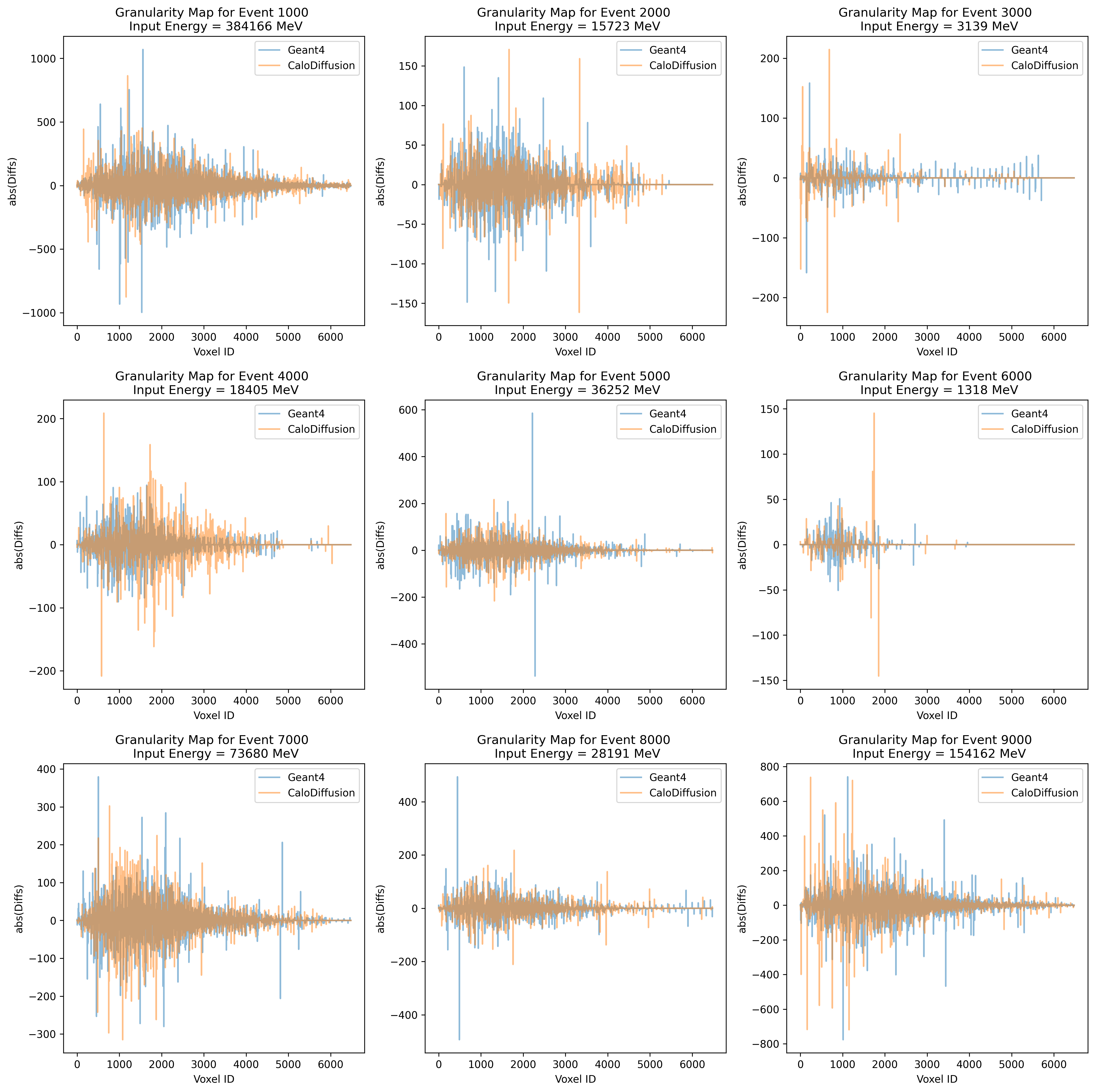 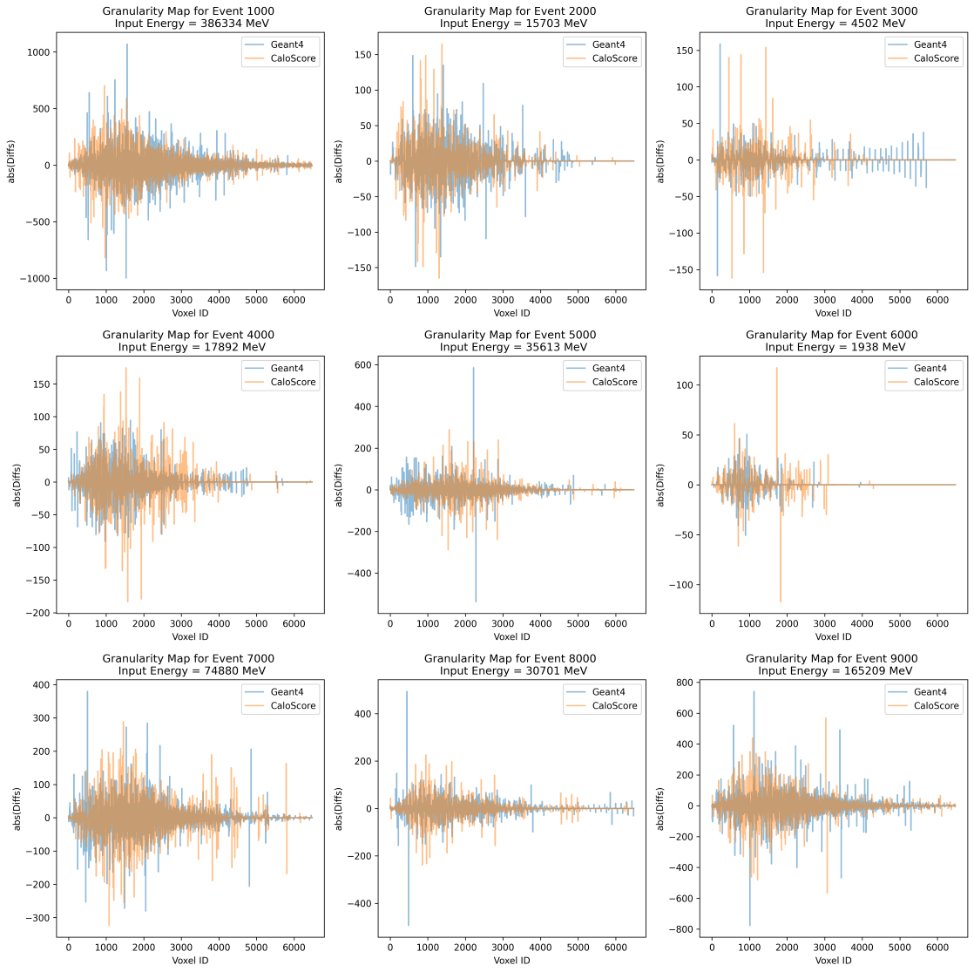 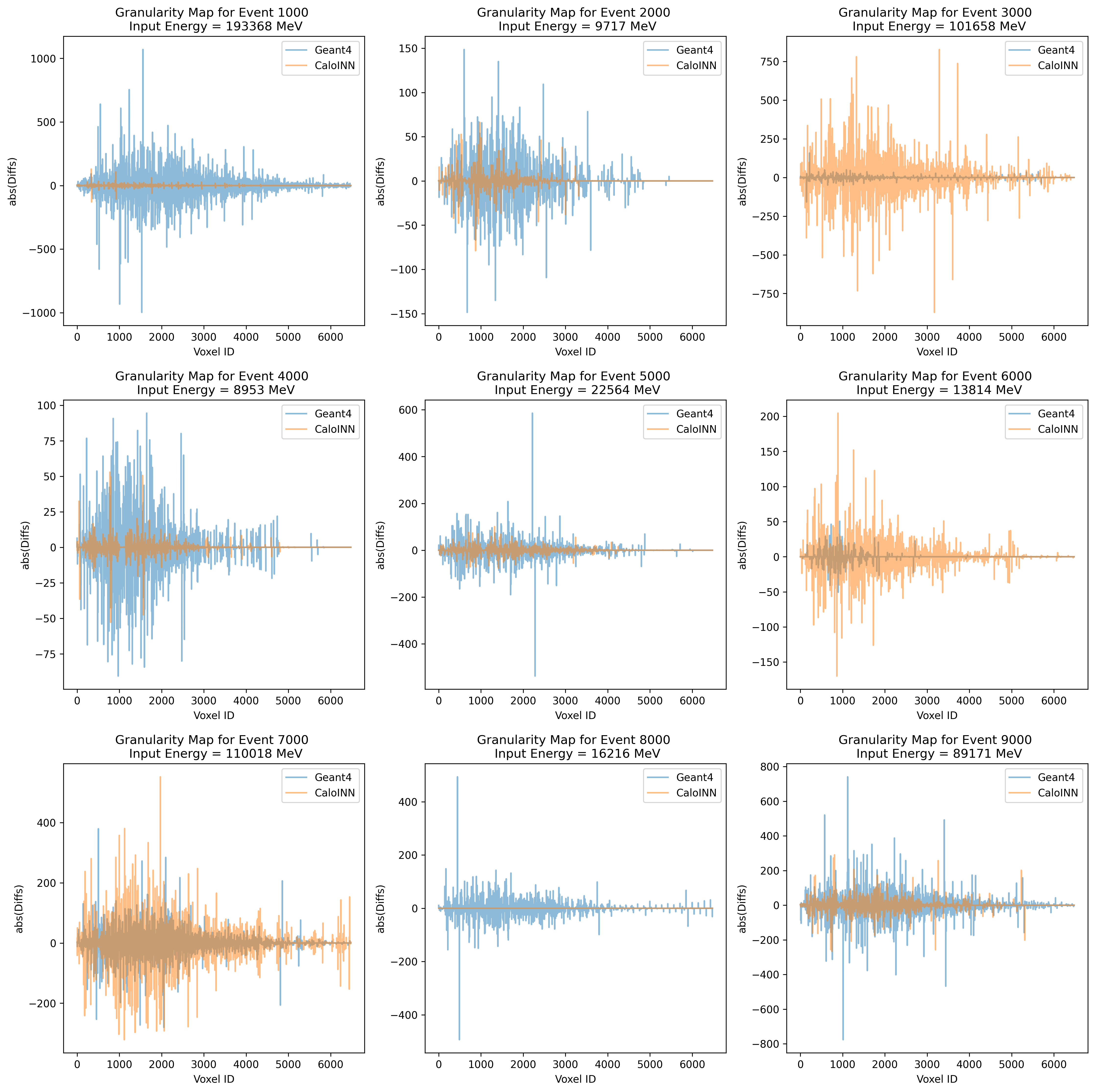 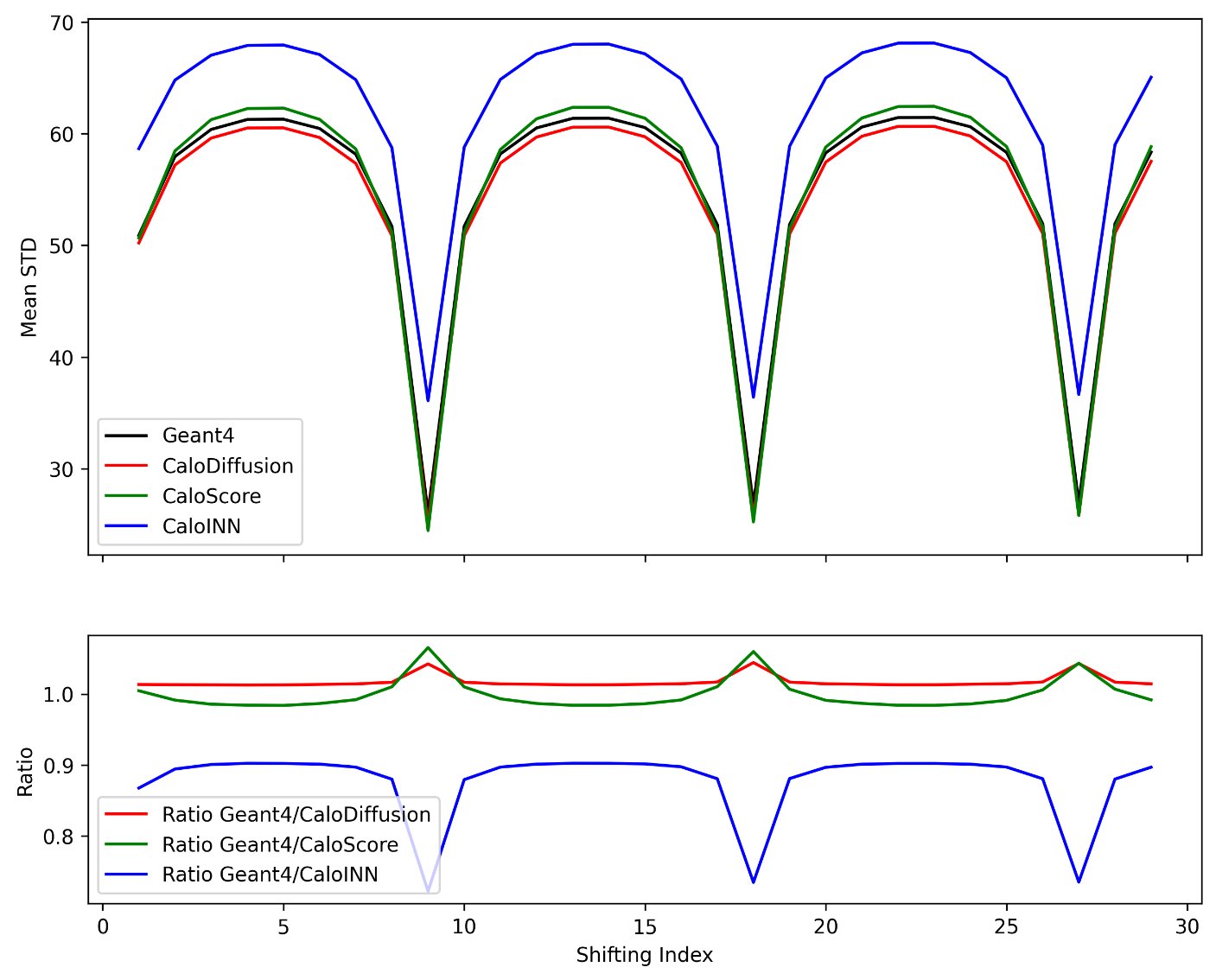 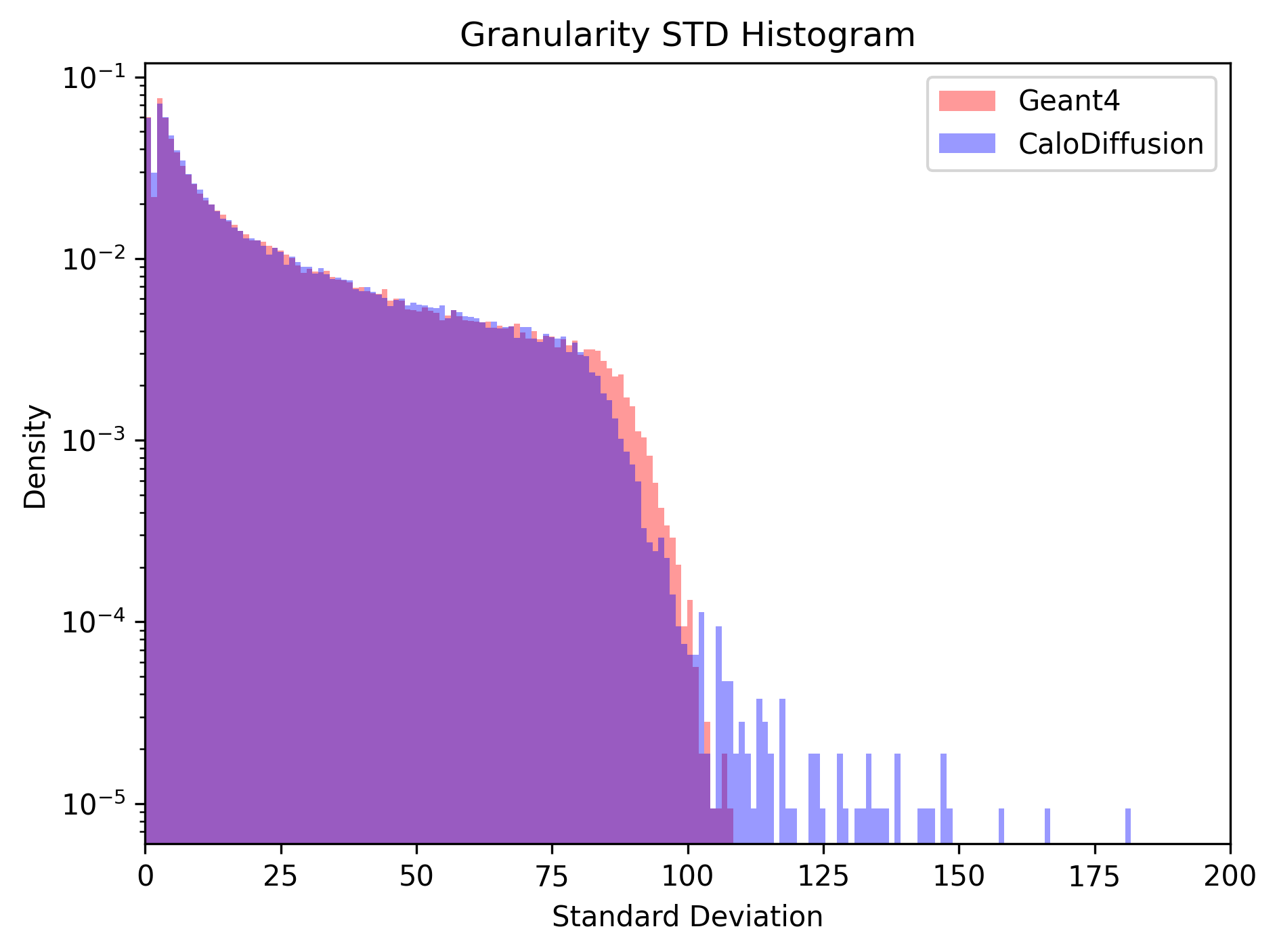 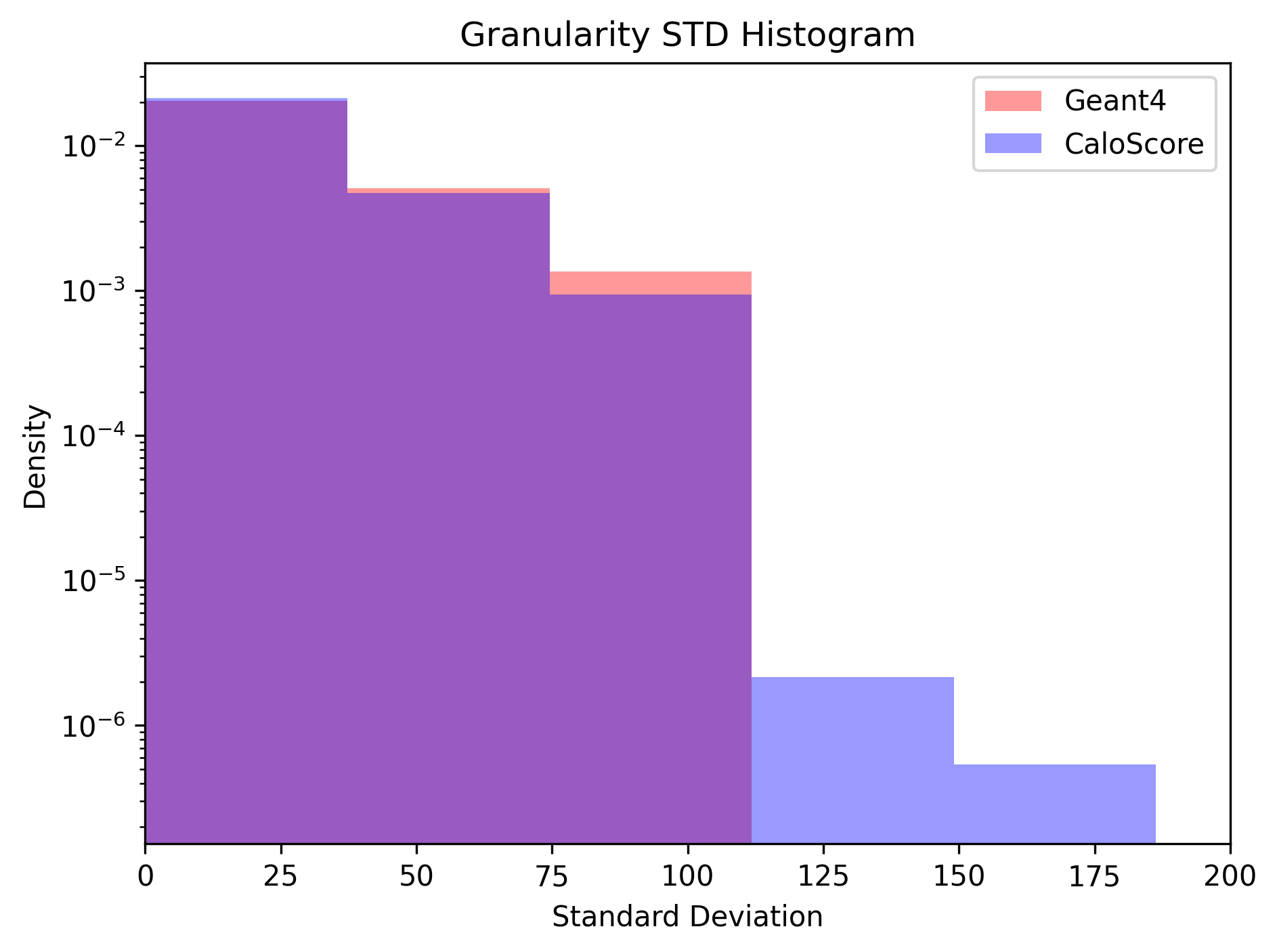 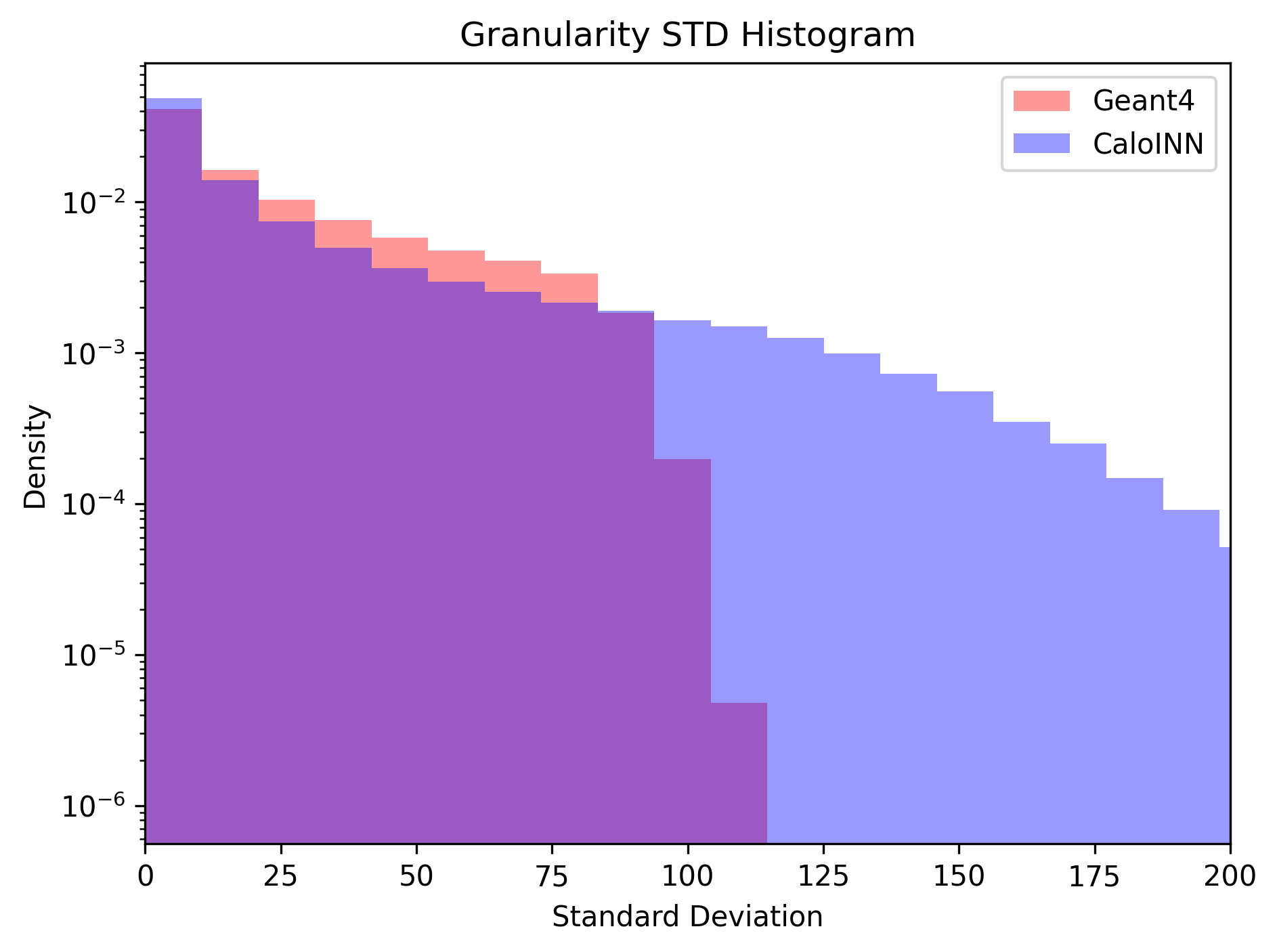 Bins=200
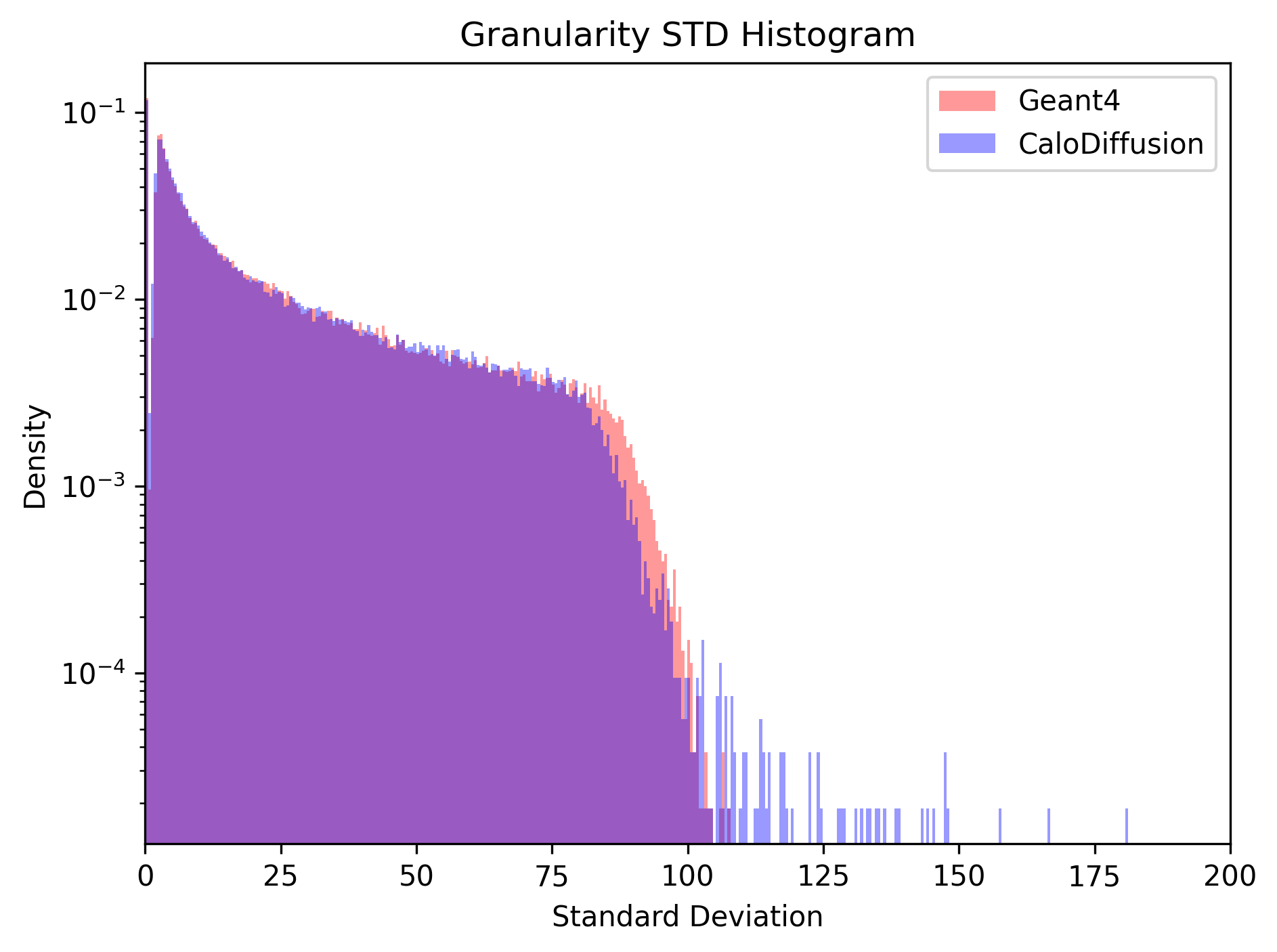 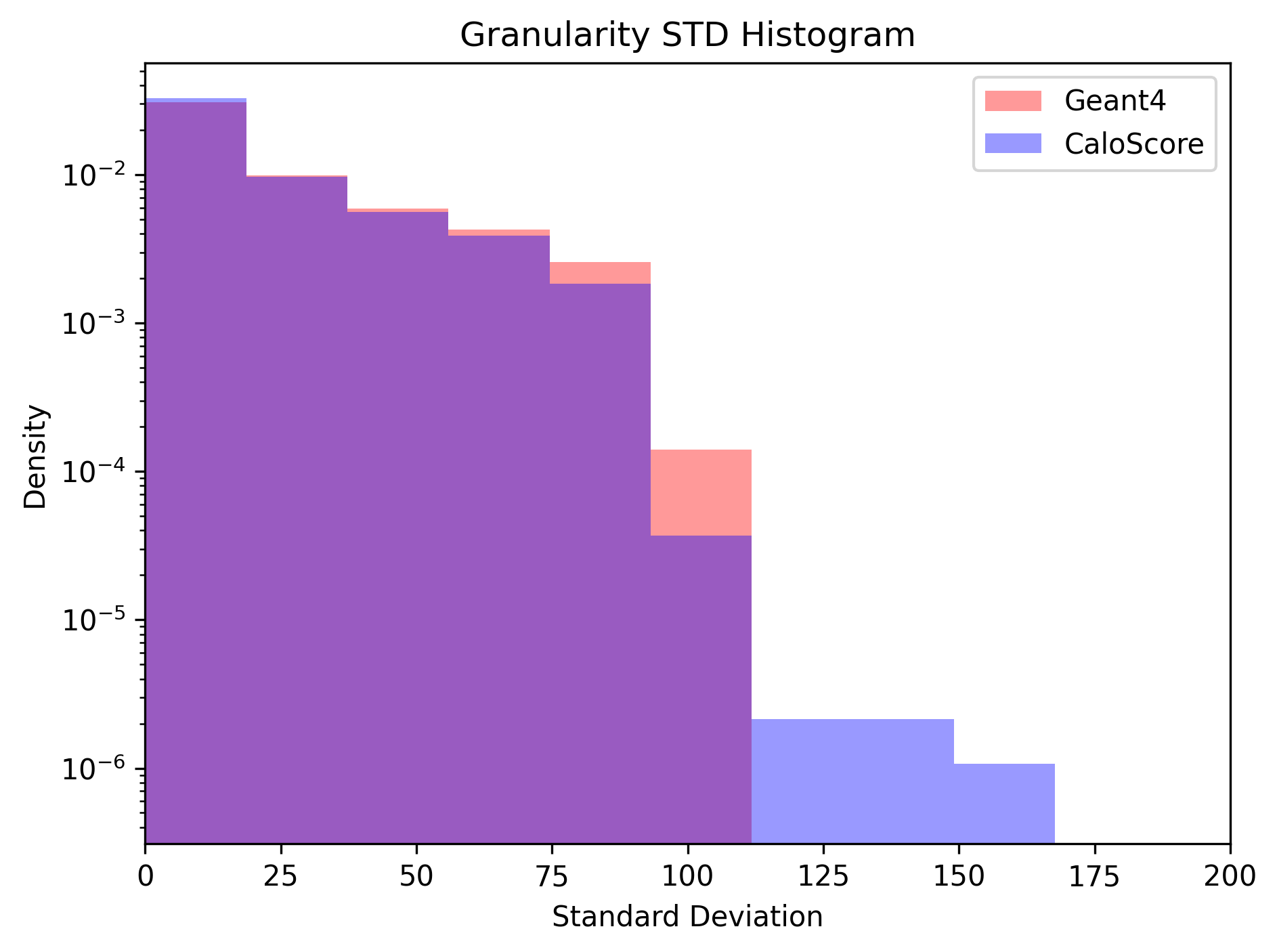 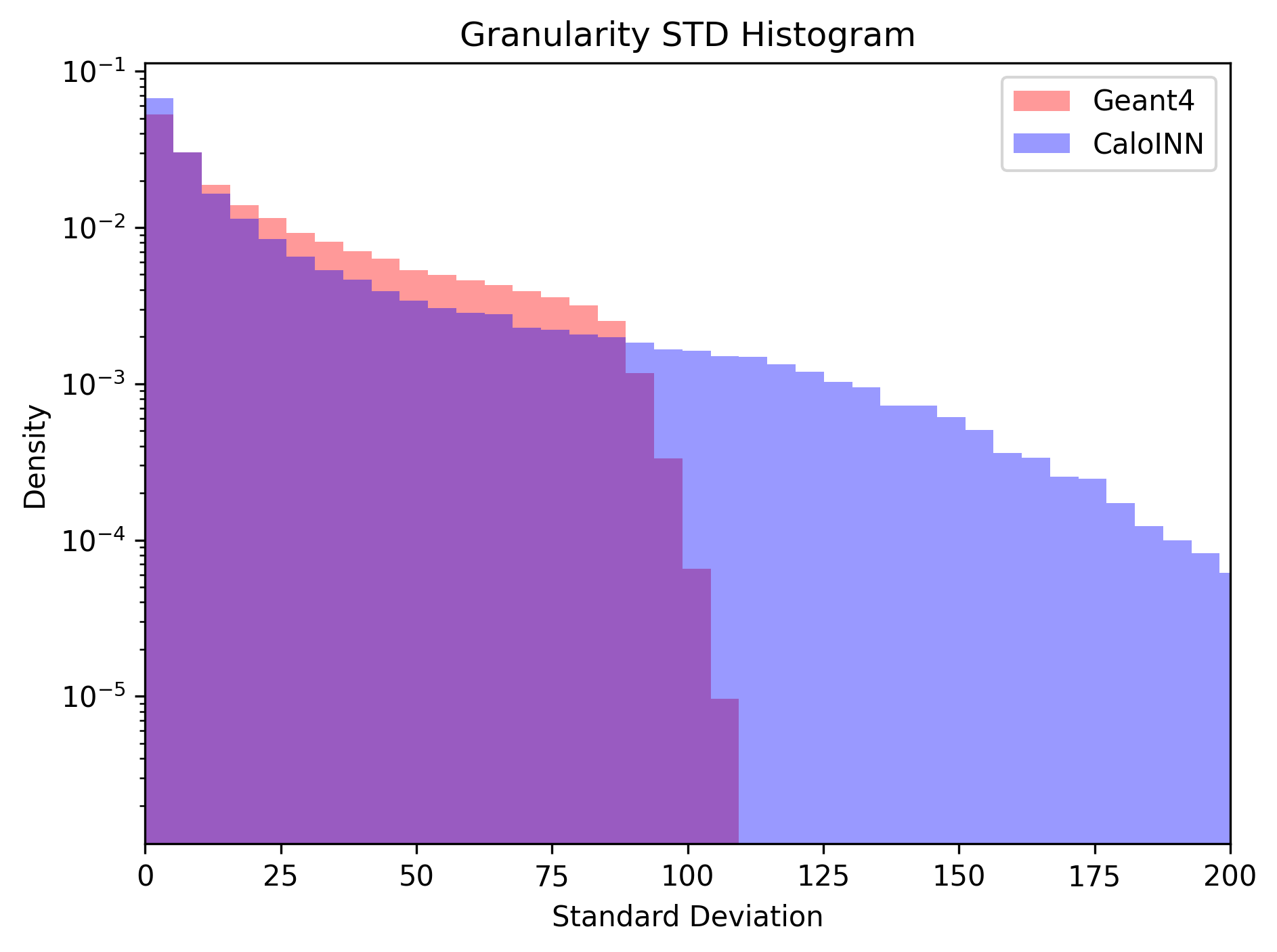 Bins=400
Pearson Correlation between layers
Computed energy sum for each layer (E_I)  for all four samples. 
Calculated Pearson Correlation Coefficient (PCC) across all layers.
In the graph, we are showing PCC for dataset 2.
Granularity suggests looking at voxel not layer correlations
Note large granularity is small correlation; roughly Granularity is proportional to (1-correlation)
Note: Generated samples are not preprocessed.
CaloDiffusion
Geant4
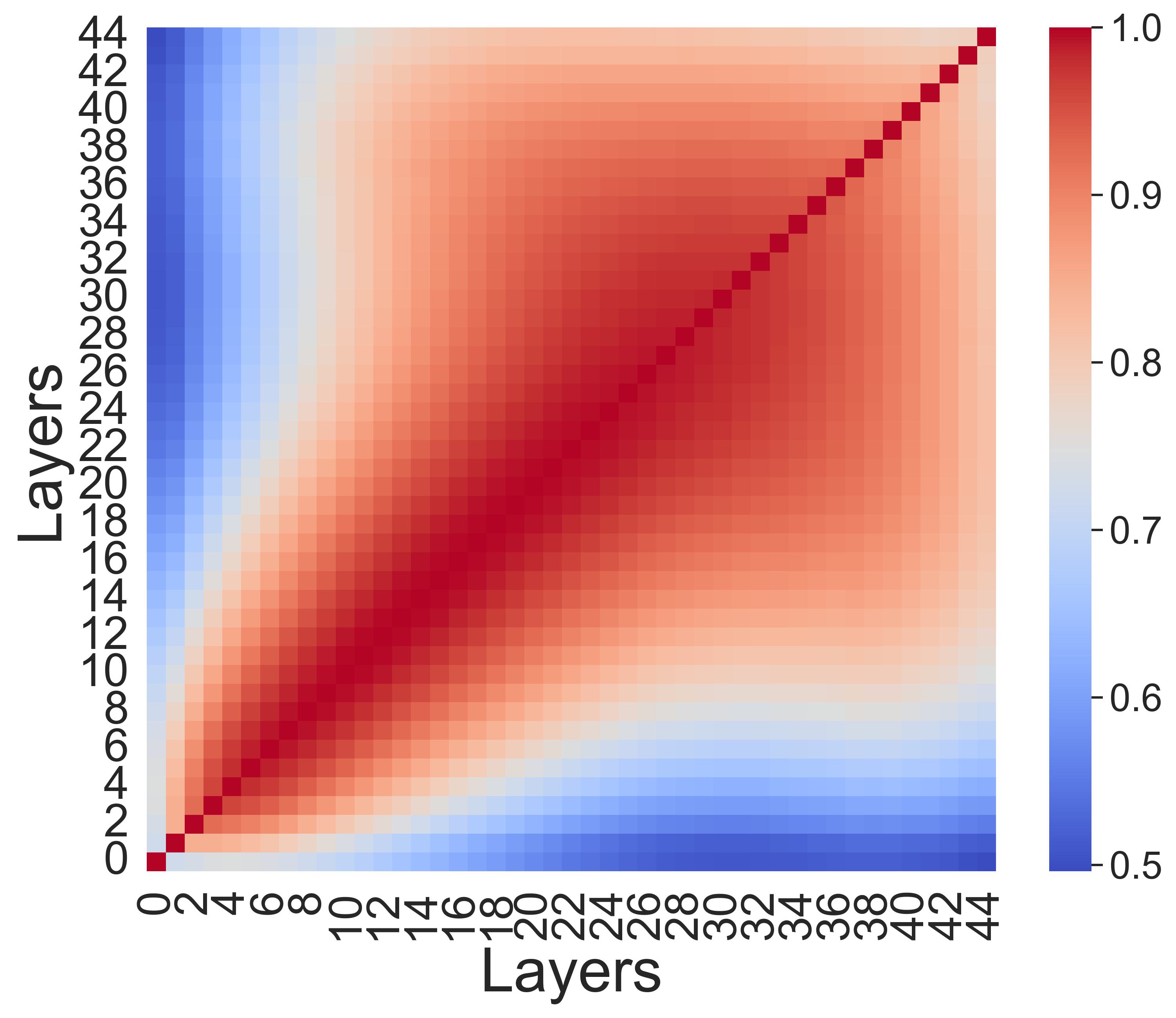 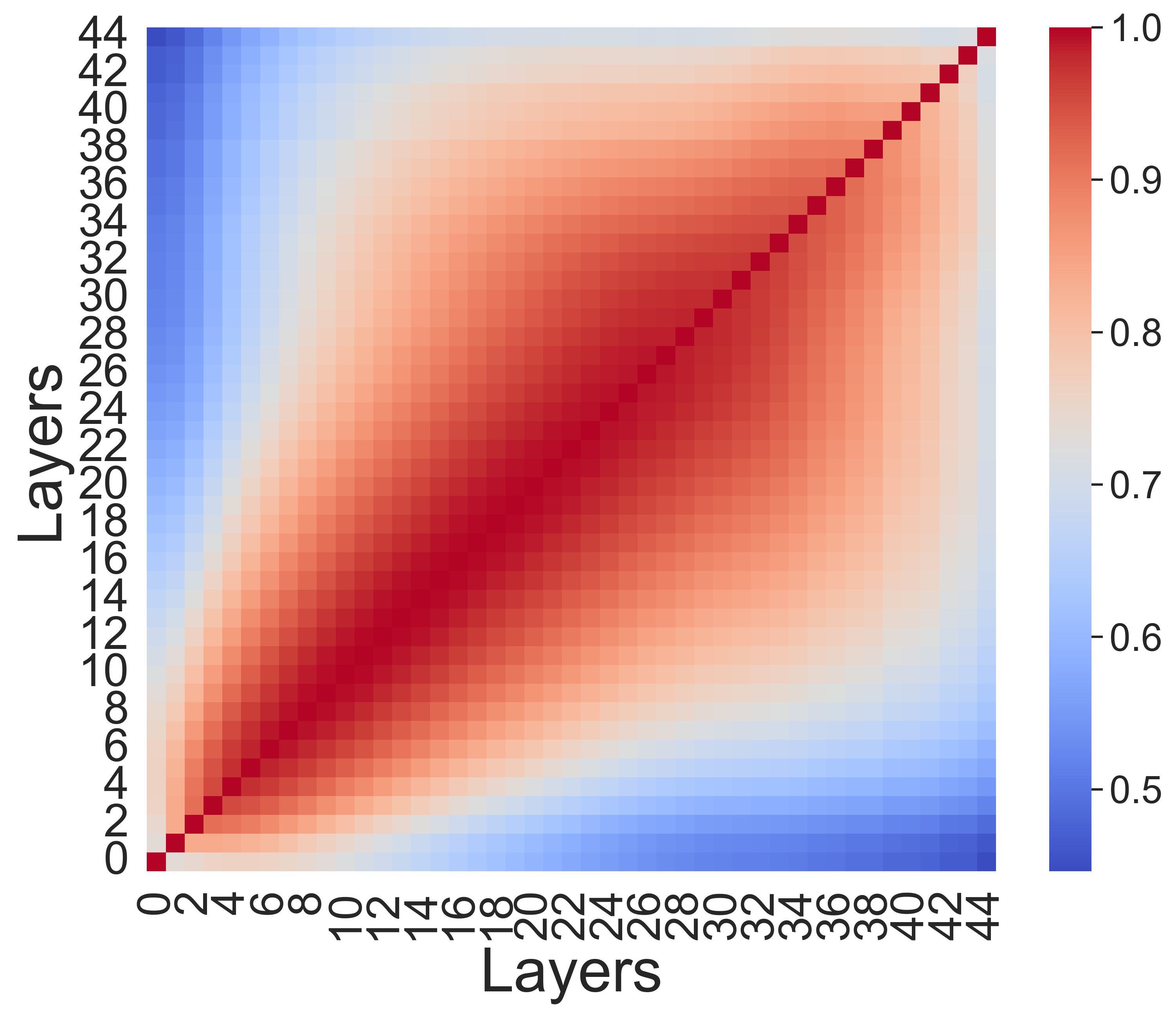 CaloScore
CaloINN
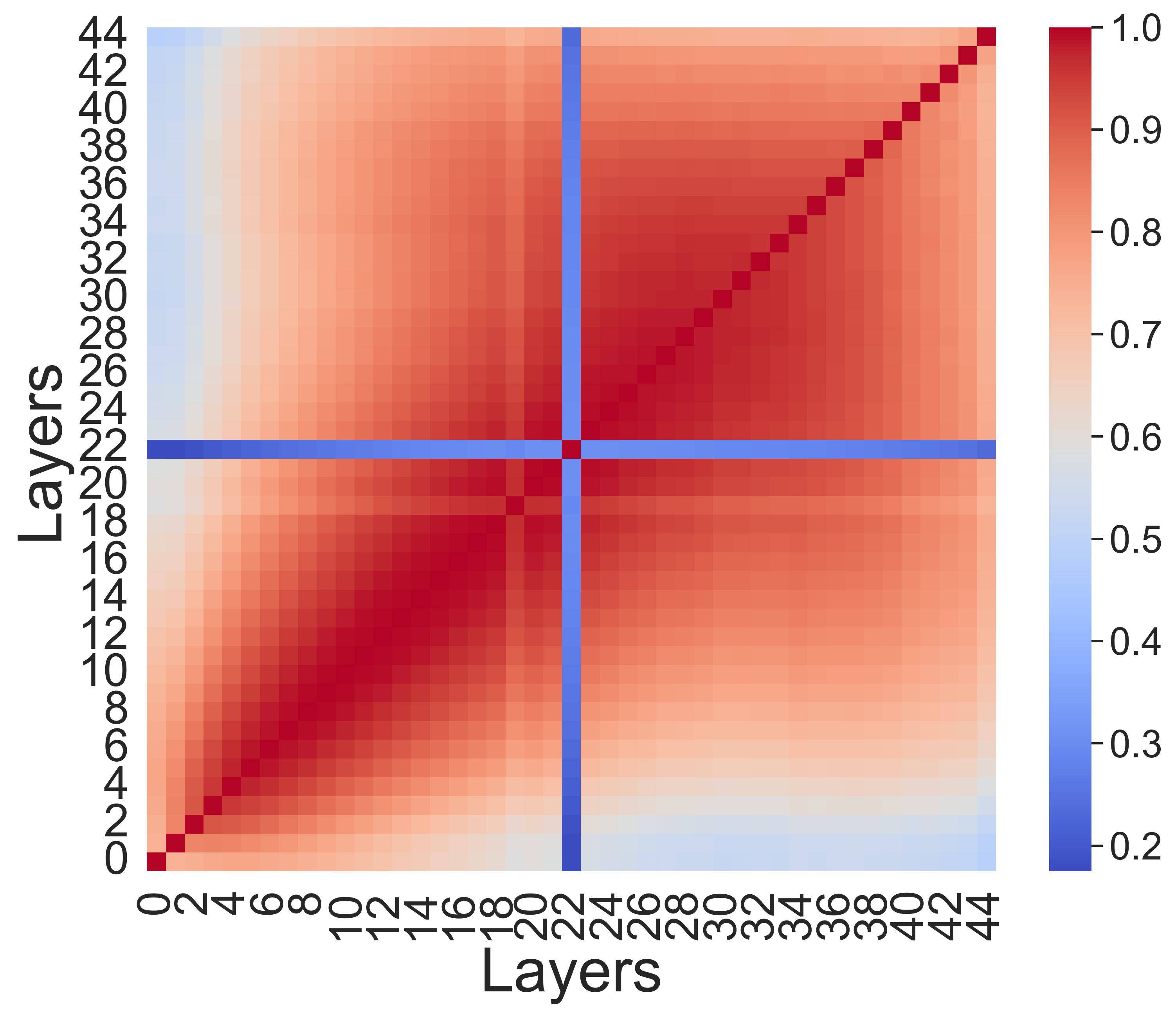 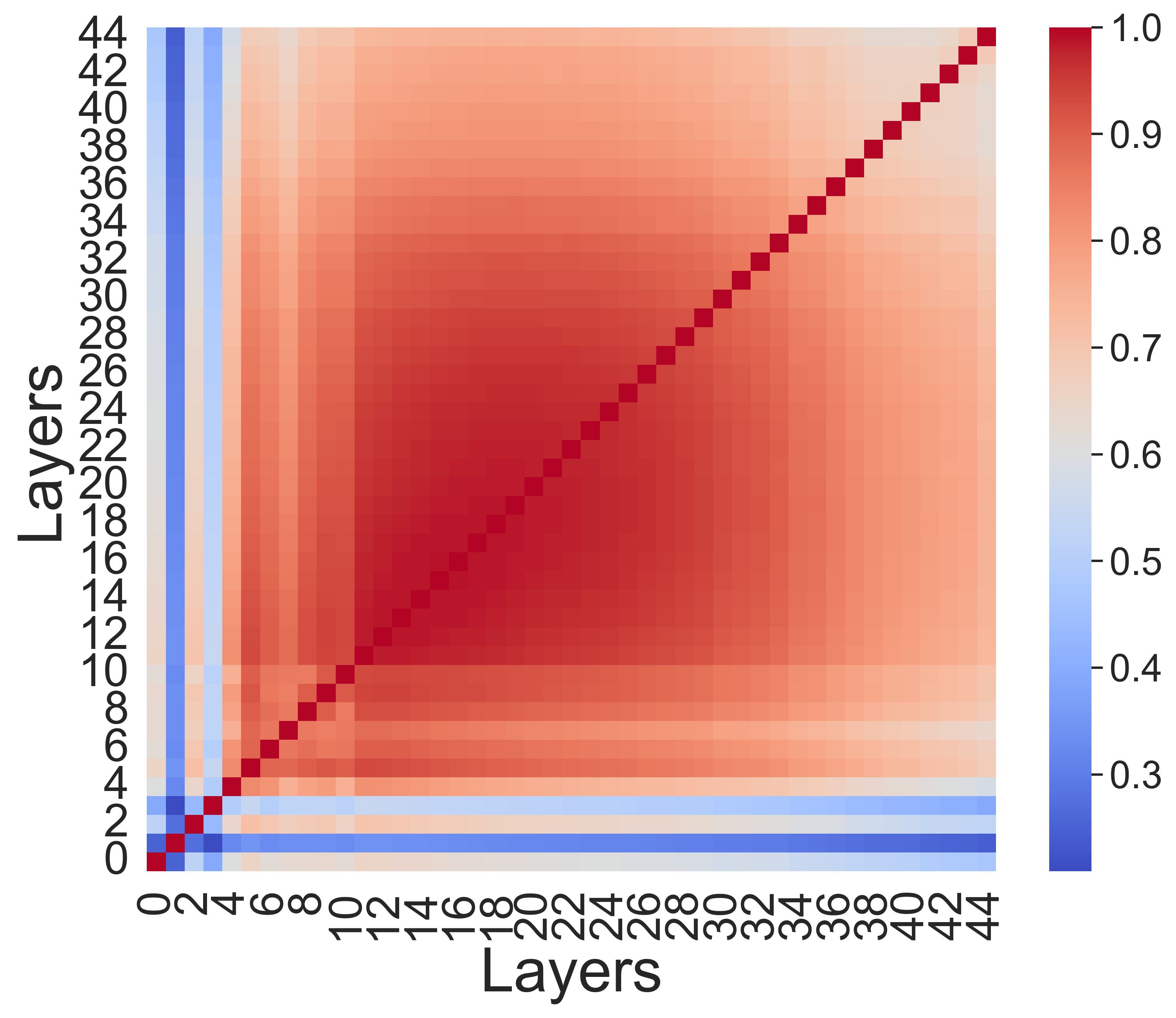 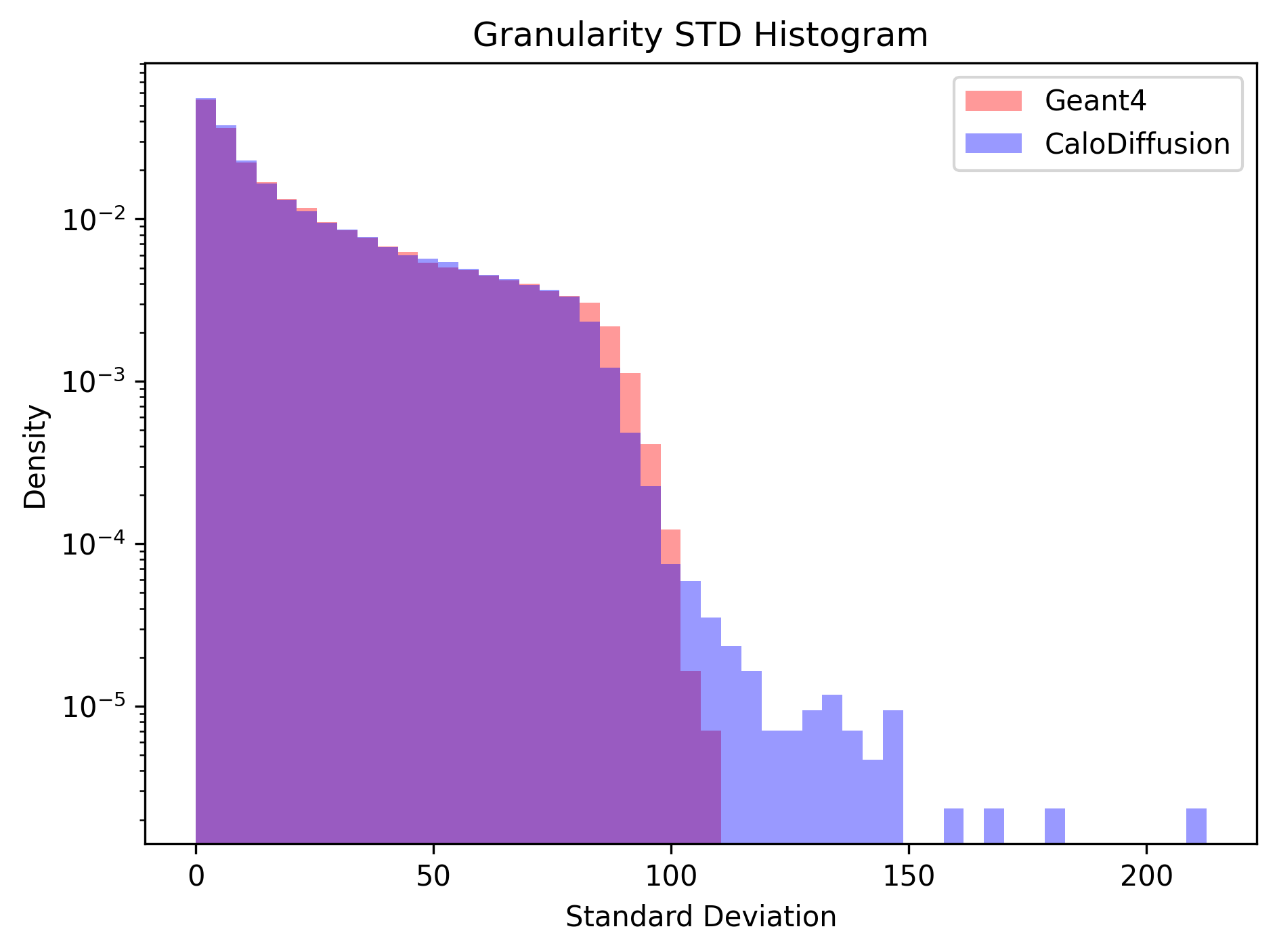 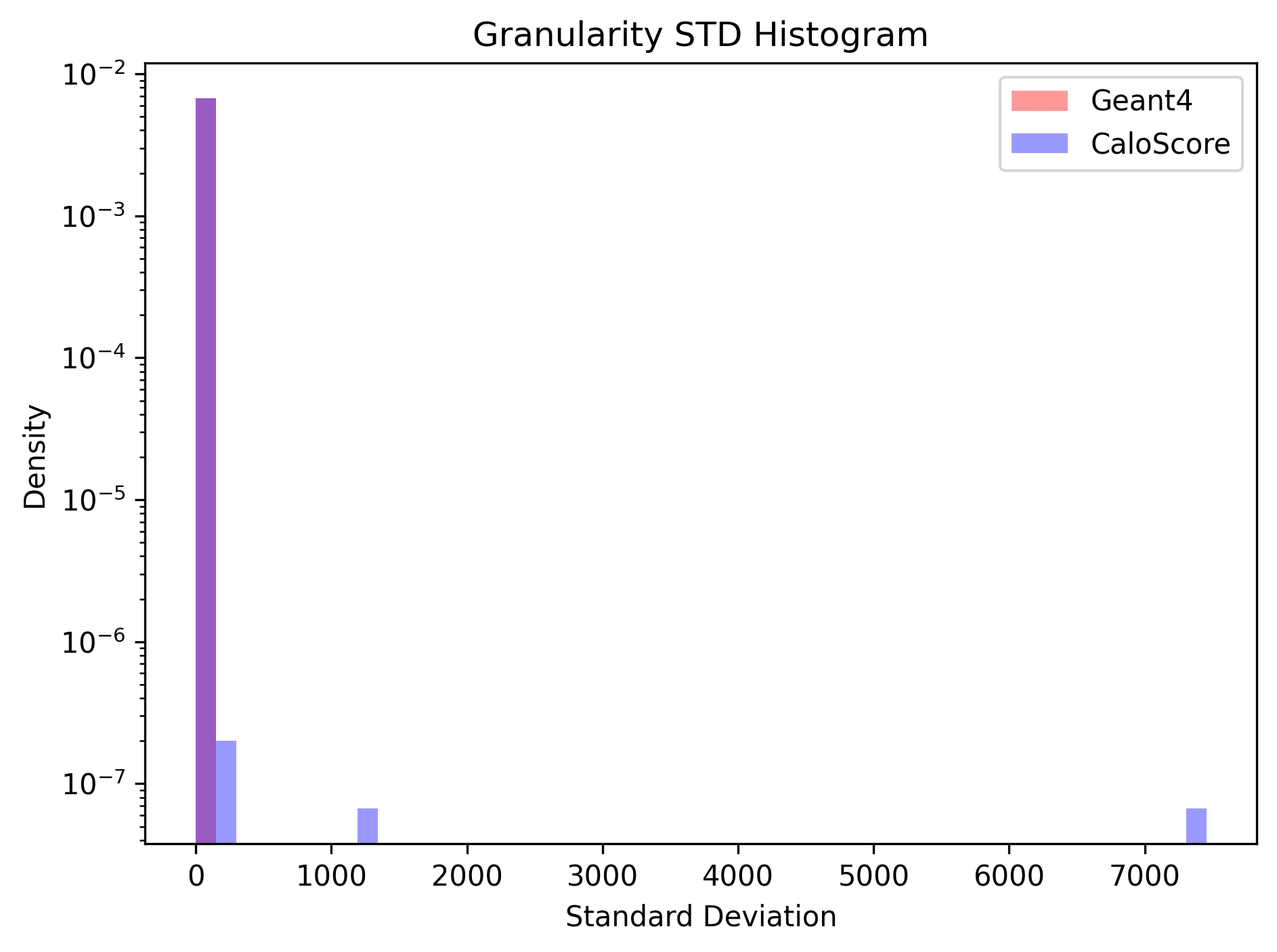 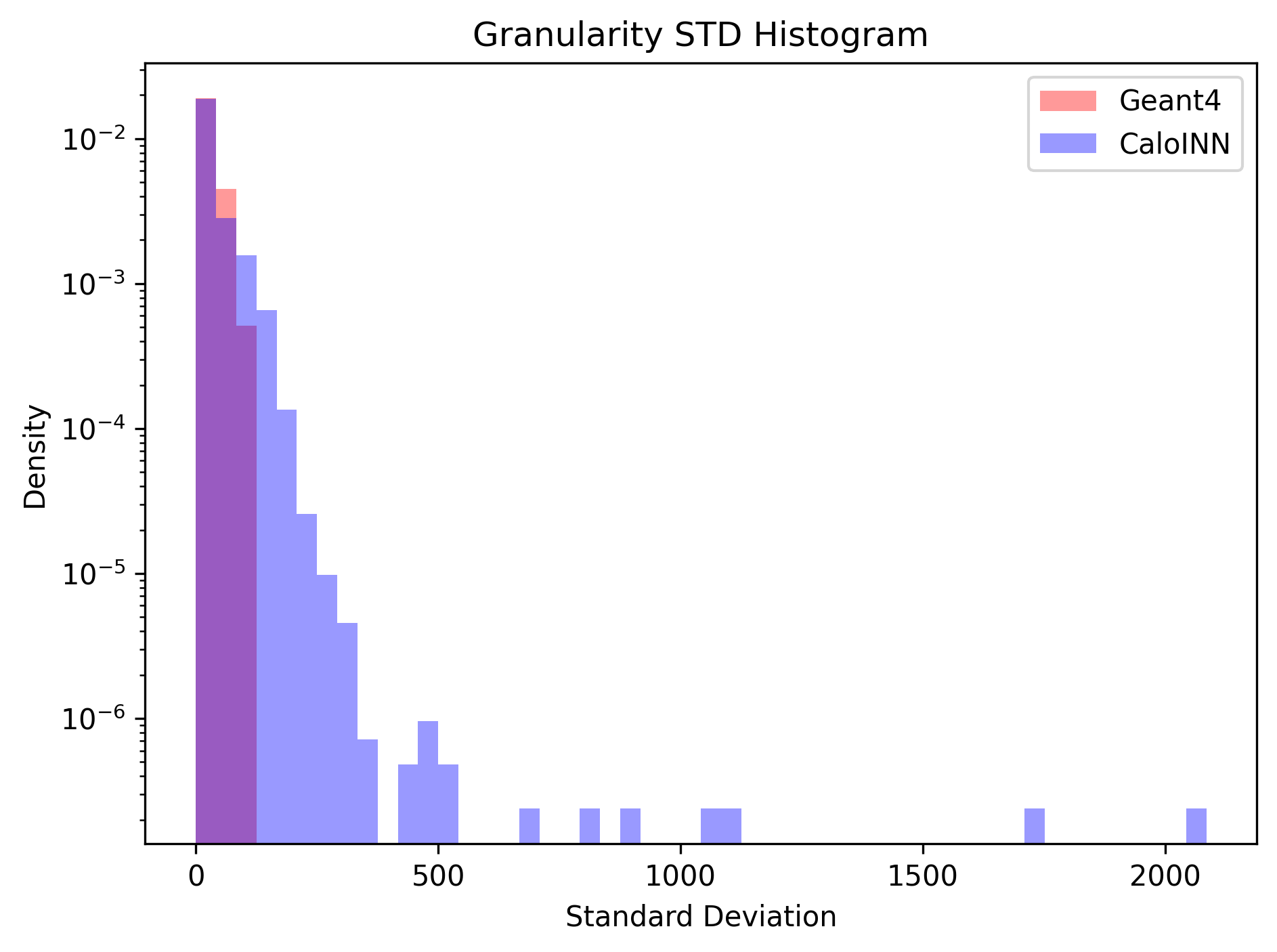